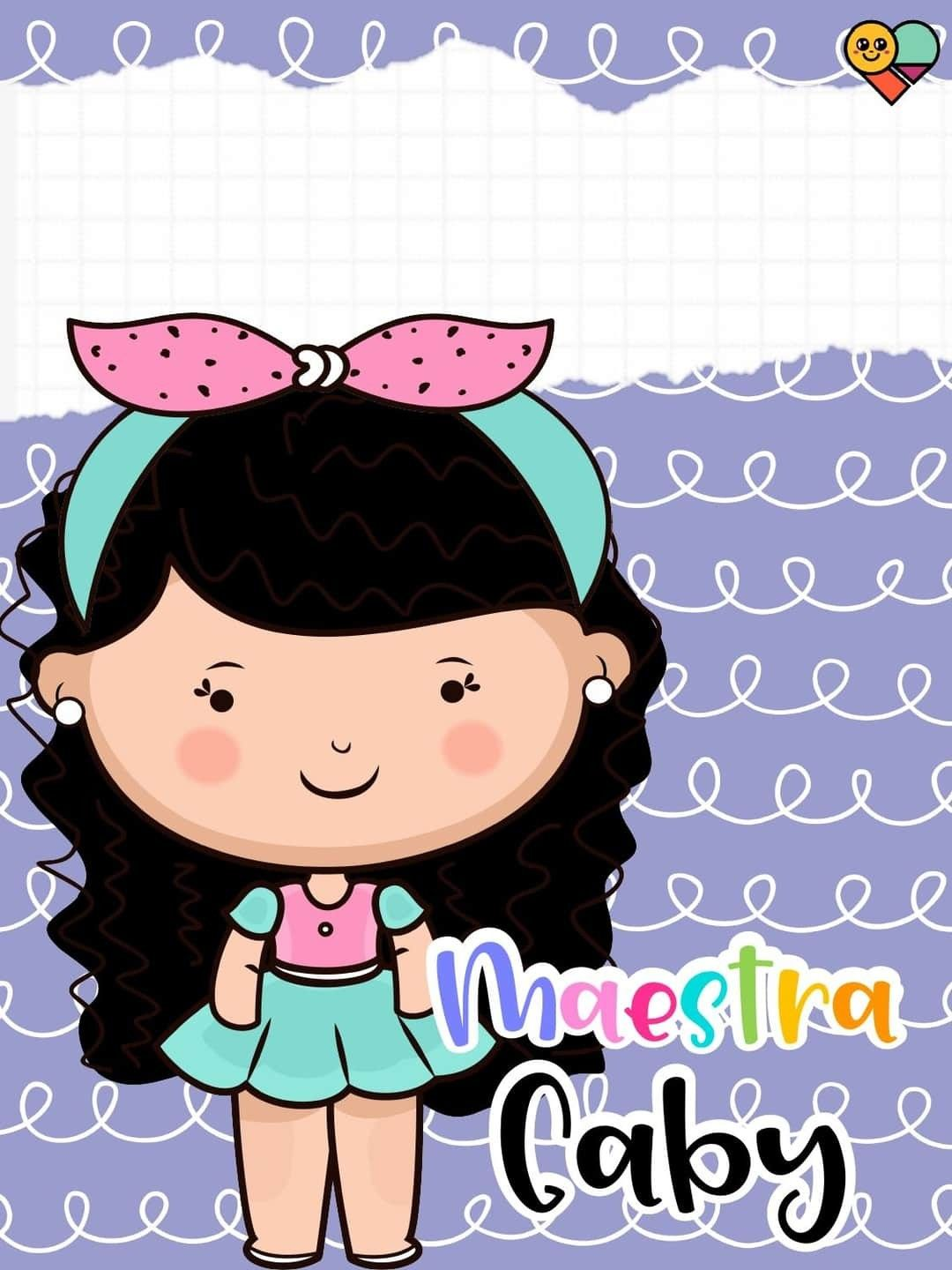 Evaluación
continua
Natalia
Jardín de niños ¨Alma Garza¨

CCT 05EJN00432 Zona Escolar 105                                            Ciclo escolar 2021-2022
Educadora practicante: 
Natalia Guadalupe Torres Tovar

Evaluación continua
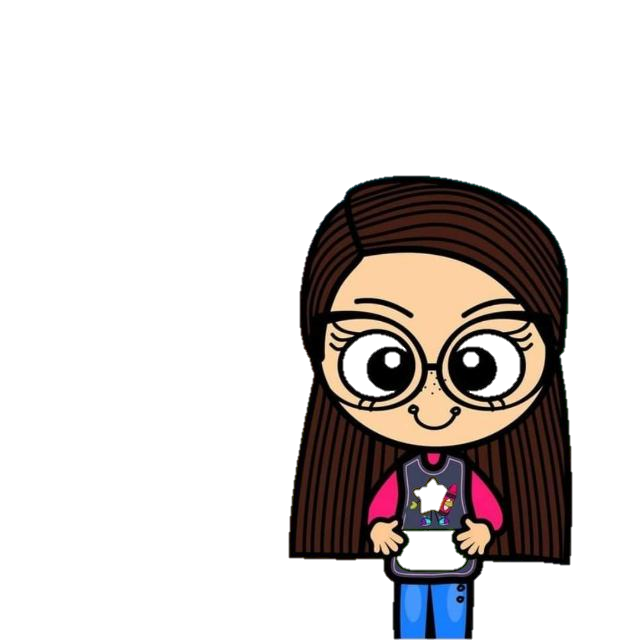 Evaluación
presencial
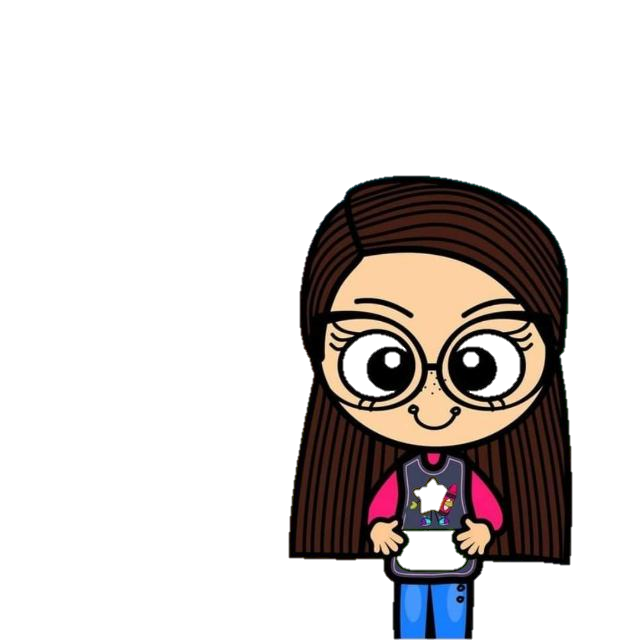 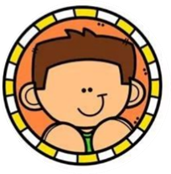 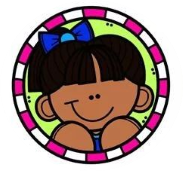 Evaluación
Continua

Nombre del alumno: lia   Fecha 06 al 10 de septiembre
Evaluación
Continua

Nombre del alumno: Farina   Fecha 06 al 10 de septiembre
Evaluación
Continua

Nombre del alumno: Angel L   Fecha 06 al 10 de septiembre
Evaluación
Continua

Nombre del alumno: Valentina  Fecha 06 al 10 de septiembre
Evaluación
Continua

Nombre del alumno: Alexis   Fecha 06 al 10 de septiembre
Evaluación
Continua

Nombre del alumno: Fransisco Fecha 06 al 10 de septiembre
Evaluación
Continua

Nombre del alumno: Arleth A  Fecha 06 al 10 de septiembre
Evaluación
Continua

Nombre del alumno: lia   Fecha 06 al 10 de septiembre
Evaluación
Continua

Nombre del alumno: Iker G Fecha 06 al 10 de septiembre
Evaluación
Continua

Nombre del alumno: Mateo Fecha 06 al 10 de septiembre
Evaluación
Continua

Nombre del alumno: Chrsitan Fecha 06 al 10 de septiembre
Evaluación
Continua

Nombre del alumno: Dafne Fecha 06 al 10 de septiembre
Evaluación
Continua

Nombre del alumno: Fernanda Fecha 06 al 10 de septiembre
Evaluación
Continua

Nombre del alumno: Leonardo Fecha 06 al 10 de septiembre
Evaluación
Continua

  Nombre del alumno: Miguel Angel Fecha 06 al 10 de septiembre
Evaluación
Continua

Nombre del alumno: Rodrigo Fecha 06 al 10 de septiembre
Evaluación
virtual
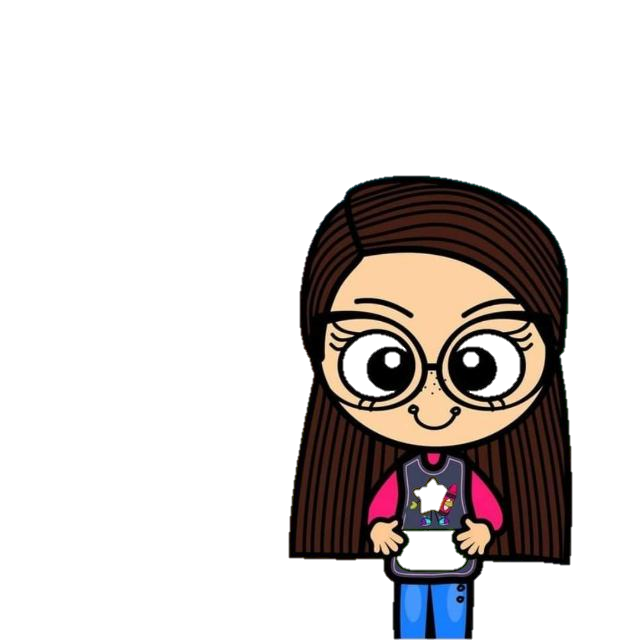 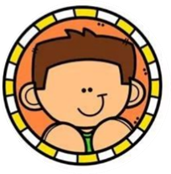 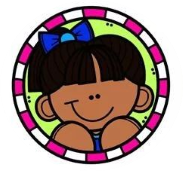 Evaluación
Continua

Nombre del alumno: Andre   Fecha 06 al 10 de septiembre
Evaluación
Continua

Nombre del alumno: Ana Maria  Fecha 06 al 10 de septiembre
Evaluación
Continua

Nombre del alumno: Kiara  Fecha 06 al 10 de septiembre
Evaluación
Continua

Nombre del alumno: Jose Misael  Fecha 06 al 10 de septiembre
Evaluación
Continua

Nombre del alumno: Diego  Fecha 06 al 10 de septiembre
Evaluación
Continua

Nombre del alumno: Mariana Fecha 06 al 10 de septiembre
Evaluación
Continua

Nombre del alumno: J. Carlos Fecha 06 al 10 de septiembre
Evaluación
falta de insumos
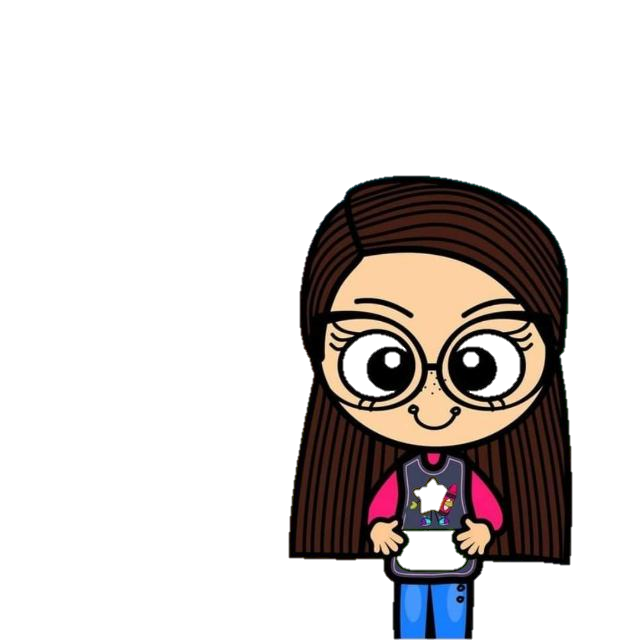 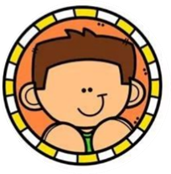 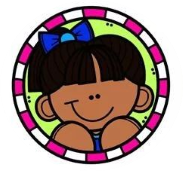 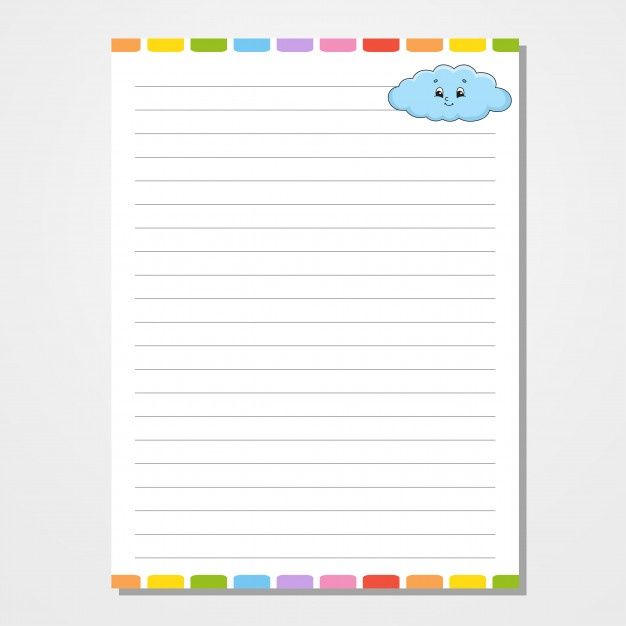 Falta de insumos
Alvarado Najera Rubén
Inasistencia
Martínez Salas Emireth
Participo en clase zoom pero no entrego evidencias, dentro de la clase se desenvolvió muy bien, tiene un lenguaje claro y entendible, además realiza secuencia
Castillo Salazar Violet Miranda
Inasistencia
Hernández Cerda Justine Eduardo
Inasistencia
Luna Marmolejo Fernando Haziel
Inasistencia
Salinas Hernández Matinas Emmanuel
Inasistencia 
Angelith Marisol 
Participo en clase zoom, pero no tengo evidencias para evaluar completamente, se desenvuelve bien, tiene un lenguaje claro y coherente